Lesson 1
Quest stories are stories about a journey with a goal, which requires the characters to overcome obstacles.
Today you are going to listen to the story Lost and Found
Before you listen to the story complete the inference grid on the next slide.
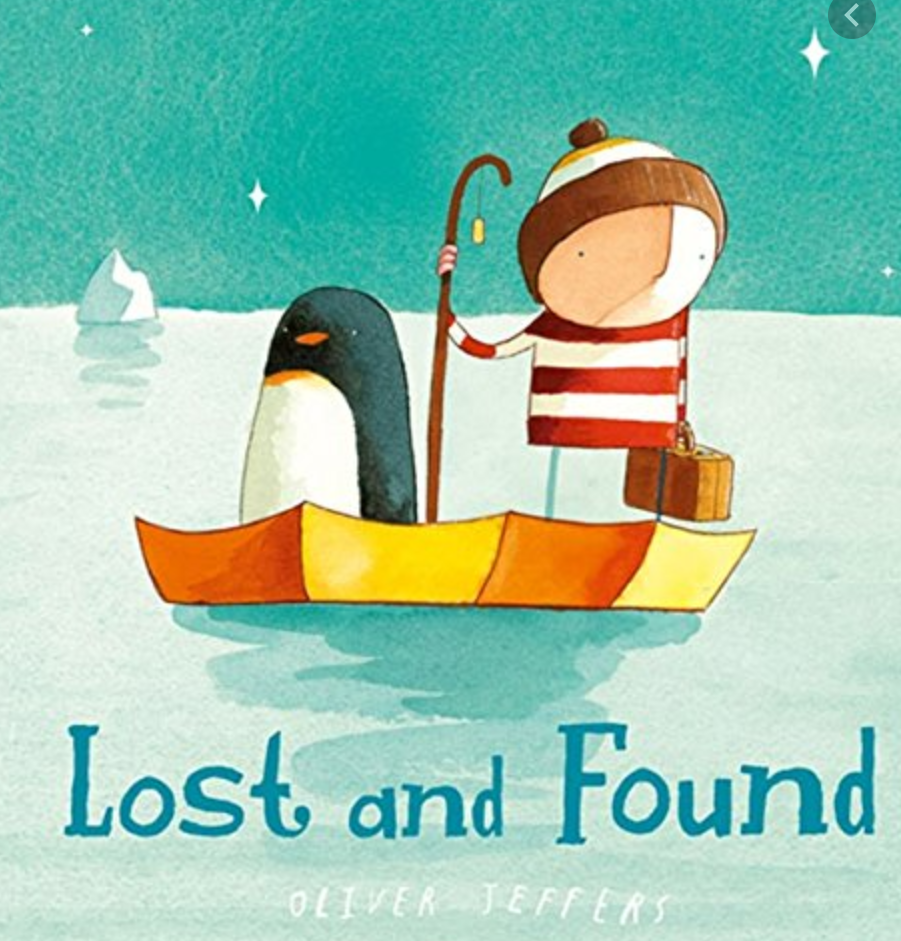 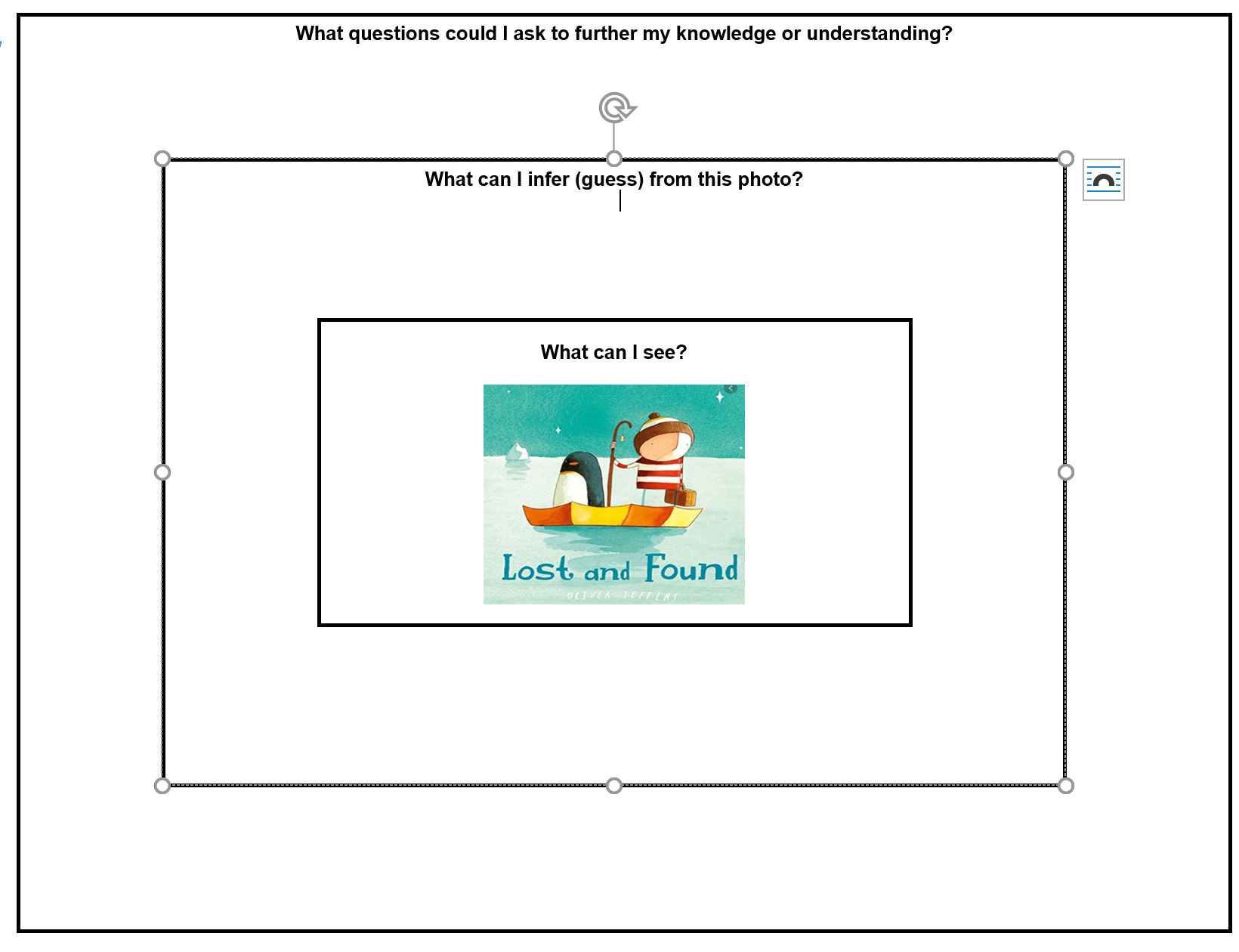 Now listen to the story:
https://www.youtube.com/watch?v=cRAAQ8EWzig
Discuss key events from the beginning, middle and end of the story.
Who are the characters?
Where is the story set?
What happened at the beginning of the story?
What happened in the middle of the story?
What happened at the end of the story?
What obstacles are there in this quest story? How did they overcome these obstacles?
Activity:
Create a story map putting the story in the correct order and adding words/sentences to your images. Remember to include arrows in your story map so people know what sentence/image to read/look at next.

Examples of story maps:
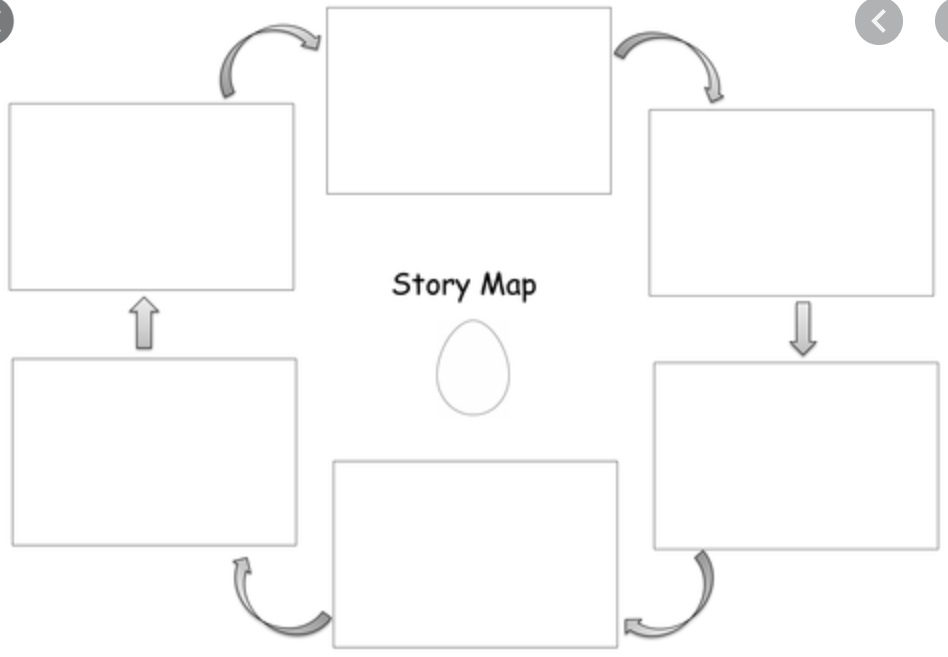 Lesson 2
Remind children that quest stories include a journey. 
Reread Lost and Found https://www.youtube.com/watch?v=cRAAQ8EWzig and discuss the journey/journeys taken.
Look at the illustrations, descriptive language and past tense verb forms. 
Discuss possible alternative journeys to cheer the penguin up. 
Where might they go?
How would they get there? 
What would they see on the way?
Activity:
Give children a starter sentence and get them to describe one of the journeys discussed. 
E.G. The little boy wanted to help the penguin home.

Remember to include information about:
How did they travel (boat, aeroplane, bike……)
At least 3 things they saw on the way
End with arriving at the destination. 

Children check and edit their work by rereading their writing aloud.
Lesson 3
What is a verb?
A verb is a doing word
Run
Jump
Swim
Crawl
Laugh
Present tense verbs:
The present tense is used when describing an action that is currently happening, or an event that happens regularly:
Walking, running, crawling, go
Past tense verbs:
The past tense is used when describing an action that has already taken place/happened.
Walked, ran, saw, crawled, went
Regular verbs (add –ed in past tense)

play
						
laugh	
					
need
					
look
						
ask						

call
played

laughed

needed

looked

asked

called
Irregular verbs (they break the rules! You just have to learn them)

go
						
say	
					
make
					
take
						
think						

is
went

said

made

took

thought

was
Now try these: Put these sentences into the past tense

It is sunny

We have Assembly today

We go swimming

I think P.E. is fun

My dad helps me with my homework

We need to tidy up the cloakroom
It was sunny


We had Assembly today

We went swimming

I thought P.E. was fun

My dad helped me with my homework

We needed to tidy up the cloakroom
Activity:
Write sentences about the images on the next slide. 

When sentences are written go back and underline the verbs, noting whether they are past or present tense verbs.
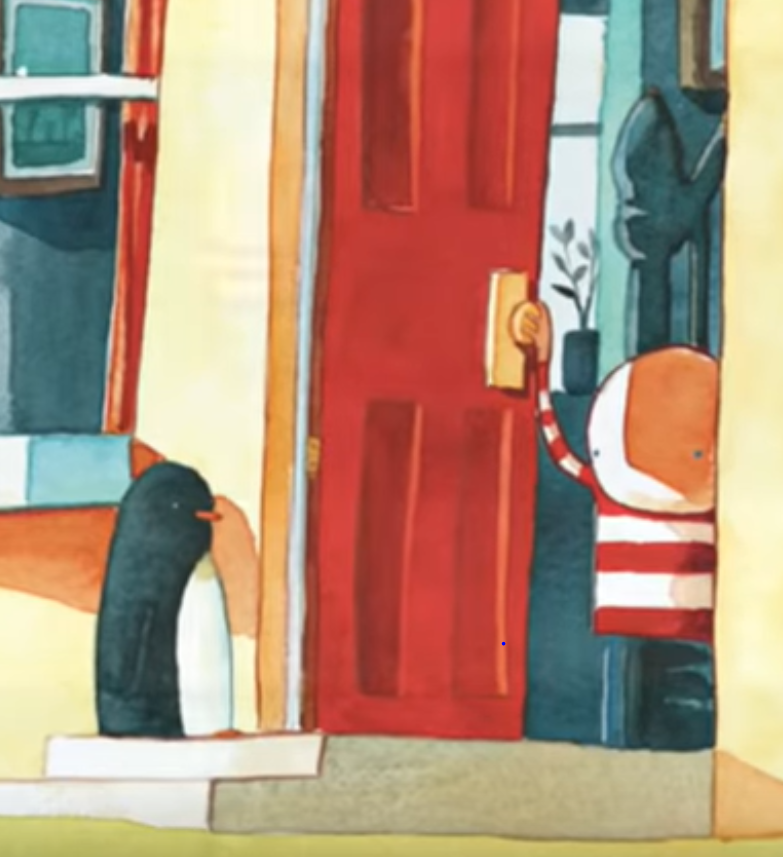 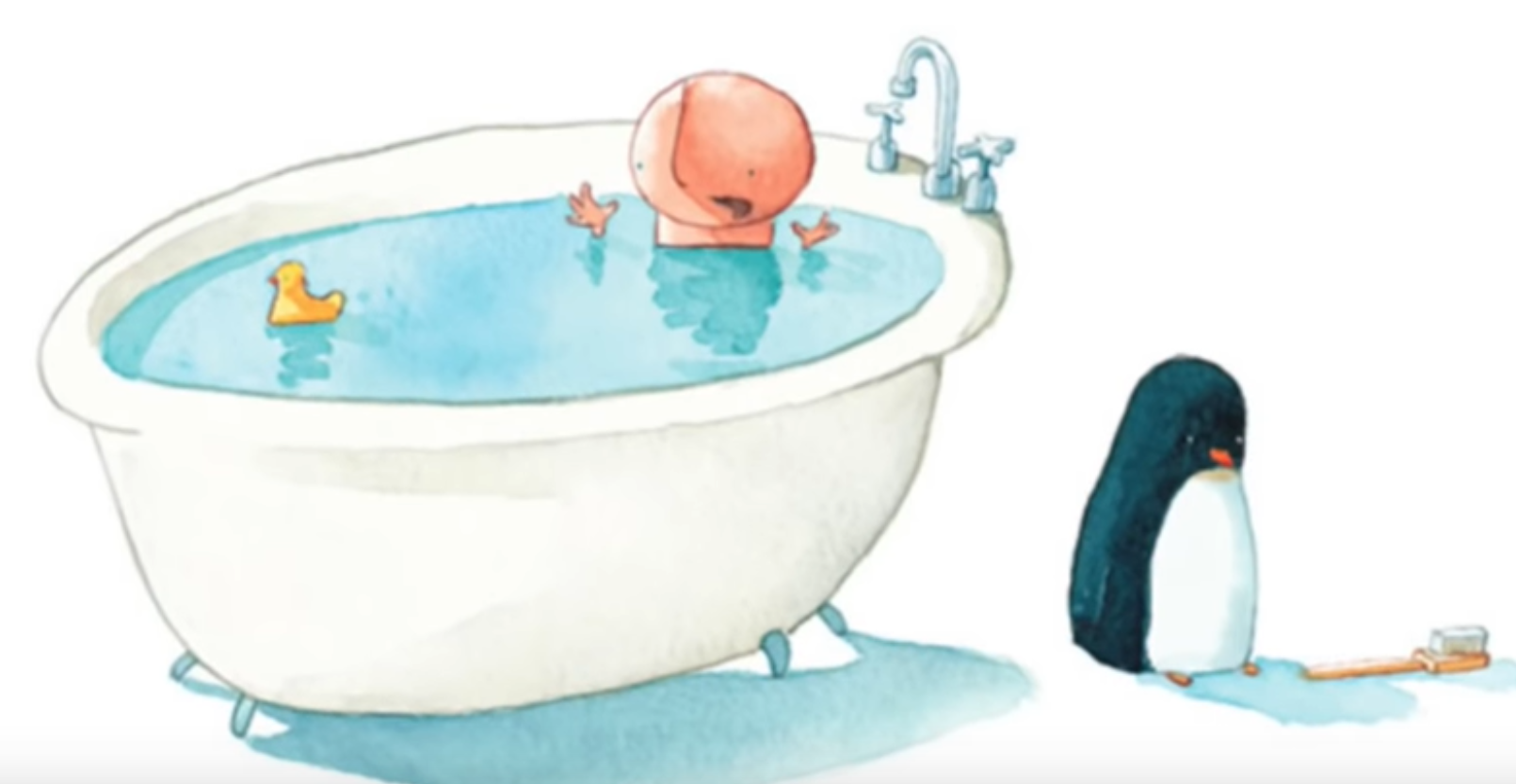 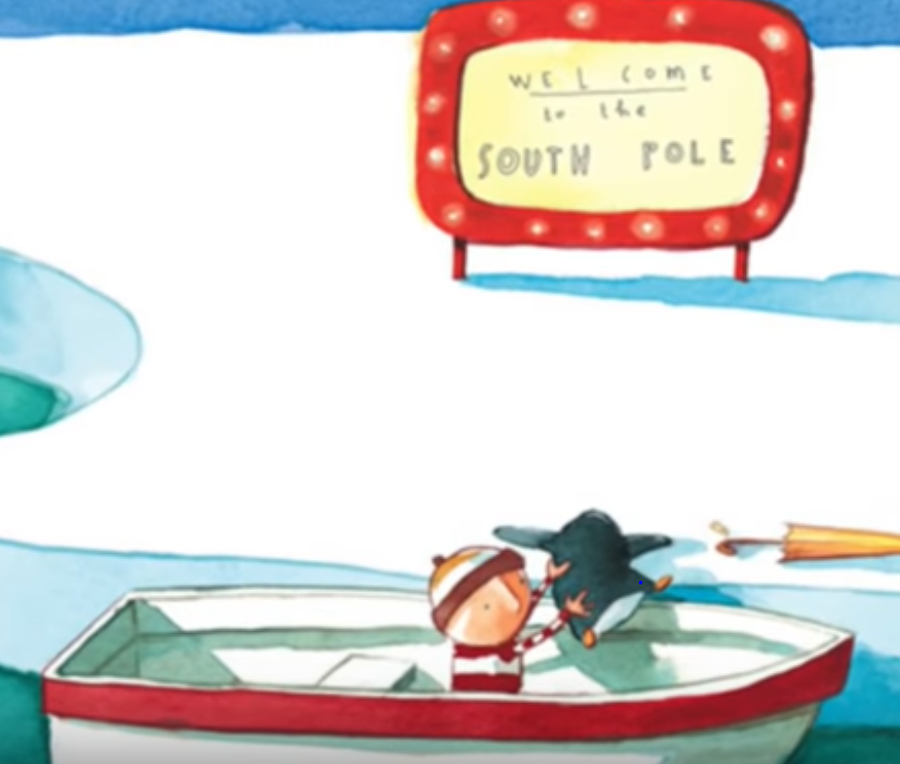 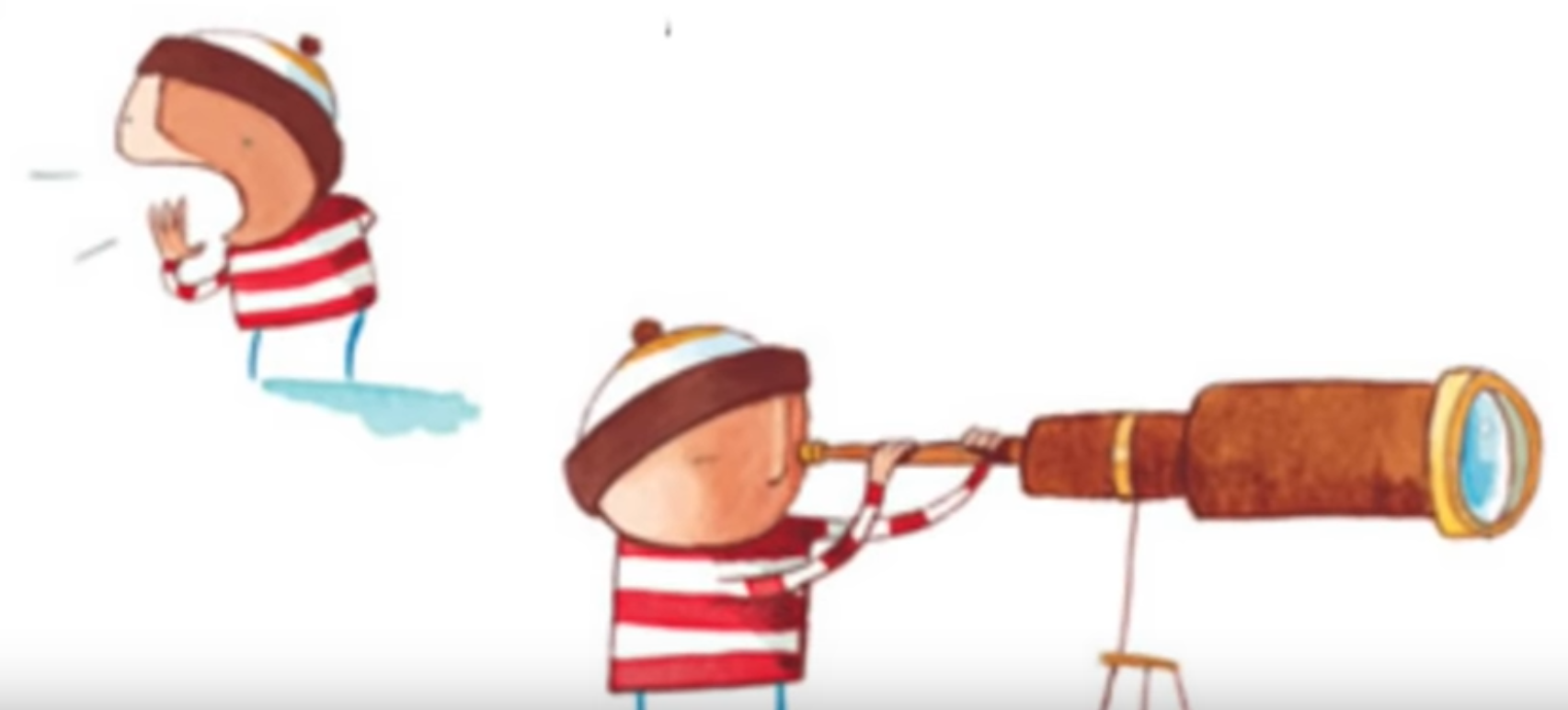 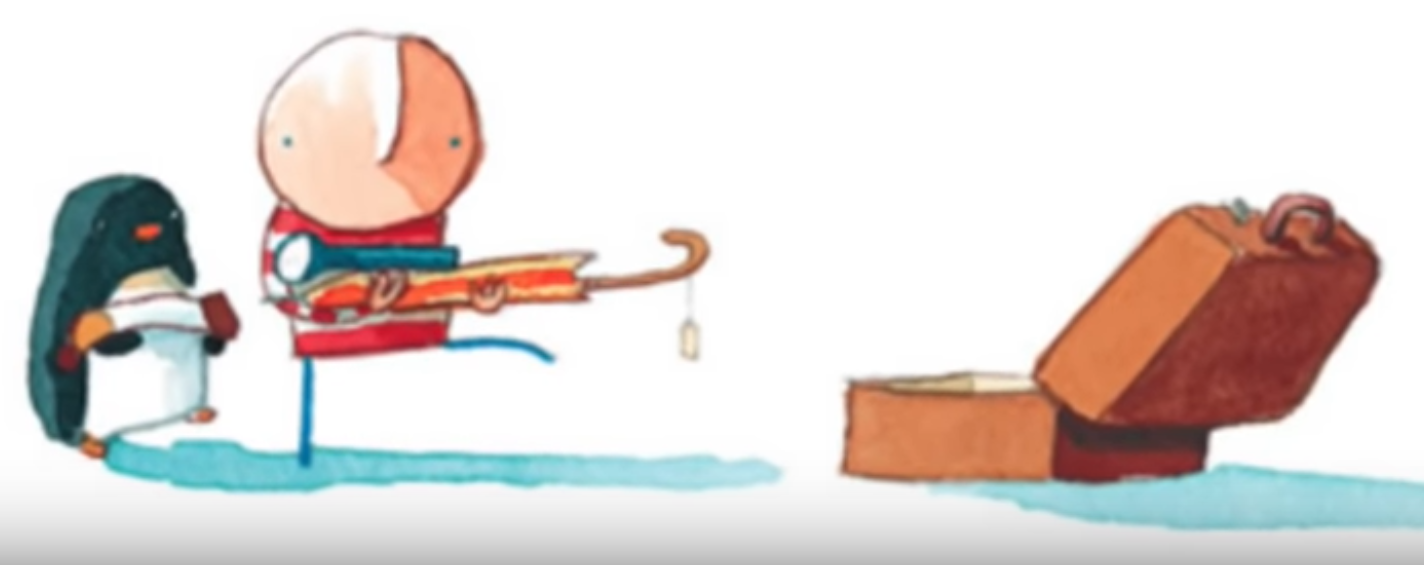 Lesson 4
Look back at Lost and Found and discuss how the penguin could have delayed the boy’s preparations to journey to the South Pole. 

Discuss different ideas and act out what the penguin might have done to sabotage the journey:
E.g. made a whole in the boat.
Activity:
Write an imagined scene where the penguin was sabotaging the journey. 

When you have finished writing draw an image of the event.

You can create as many different imaged scenes as you wish.

Remember to use:
Neat handwriting
Punctuation (capital letters, full stops, !, ? Etc)
Adjectives
Read over your work and edit.
Lesson 5
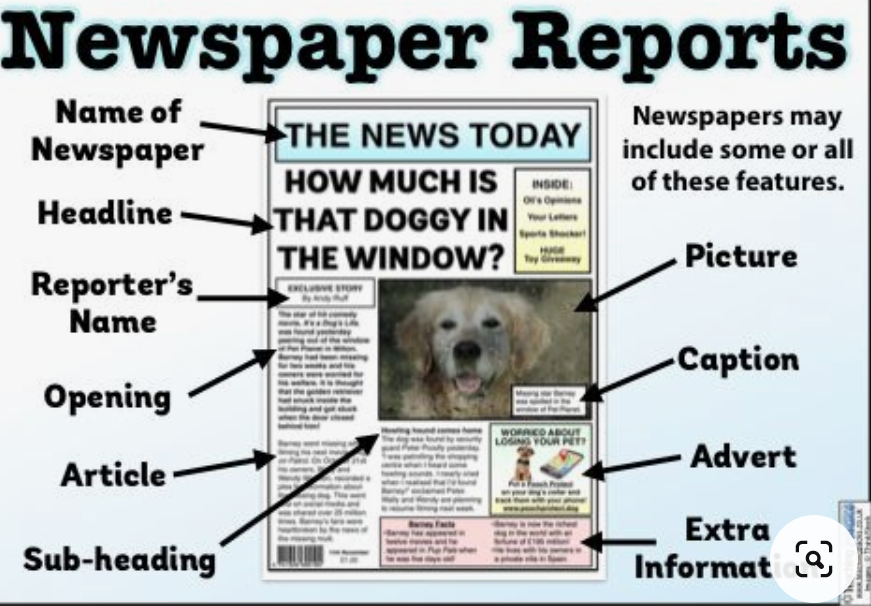 Have a look online and look at different newspaper reports and try and find the features.
Task 1: Create your own poster sharing information about the features of a newspaper report.

Task 2: Create a newspaper report about the story Lost and Found detailing what happened. Remember to include the key features of a newspaper report on your poster.
Name of newspaper
Title: e.g. ‘Boy finds Penguin’ ‘Penguin on the Street’
Subheadings
Pictures with captions